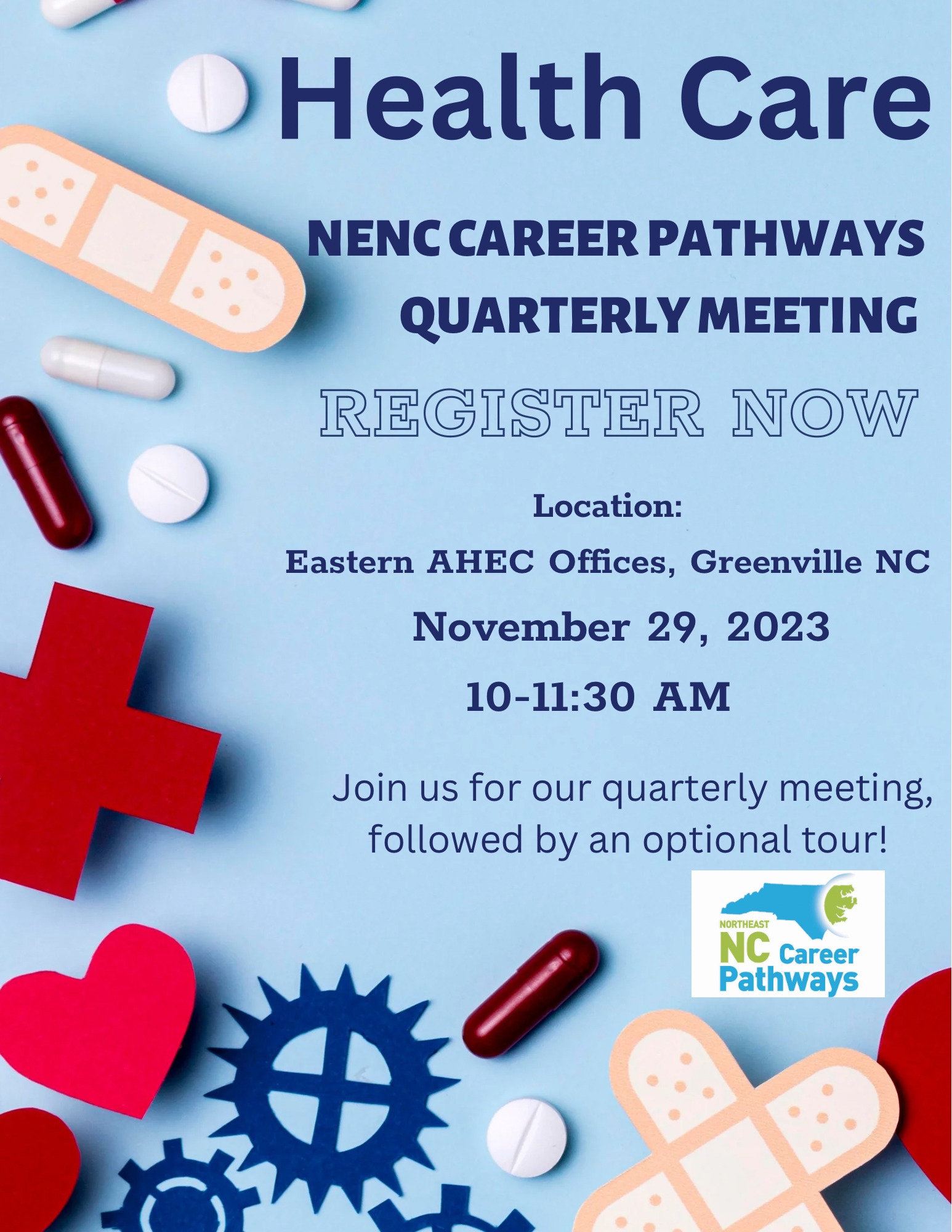 Powered by Northeastern, Rivers East and Turning Point Workforce Development Boards
CAREER PATHWAYS
an integrated collection of regional and local programs and services connecting youth and adults to the workforce through education and training for highly skilled, sustainable careers in high demand industries.
[Speaker Notes: Career Pathways is a phrase used by a variety of organizations and agencies and is defined at least slightly differently by each of them. This is the definition we agreed upon in the NE.]
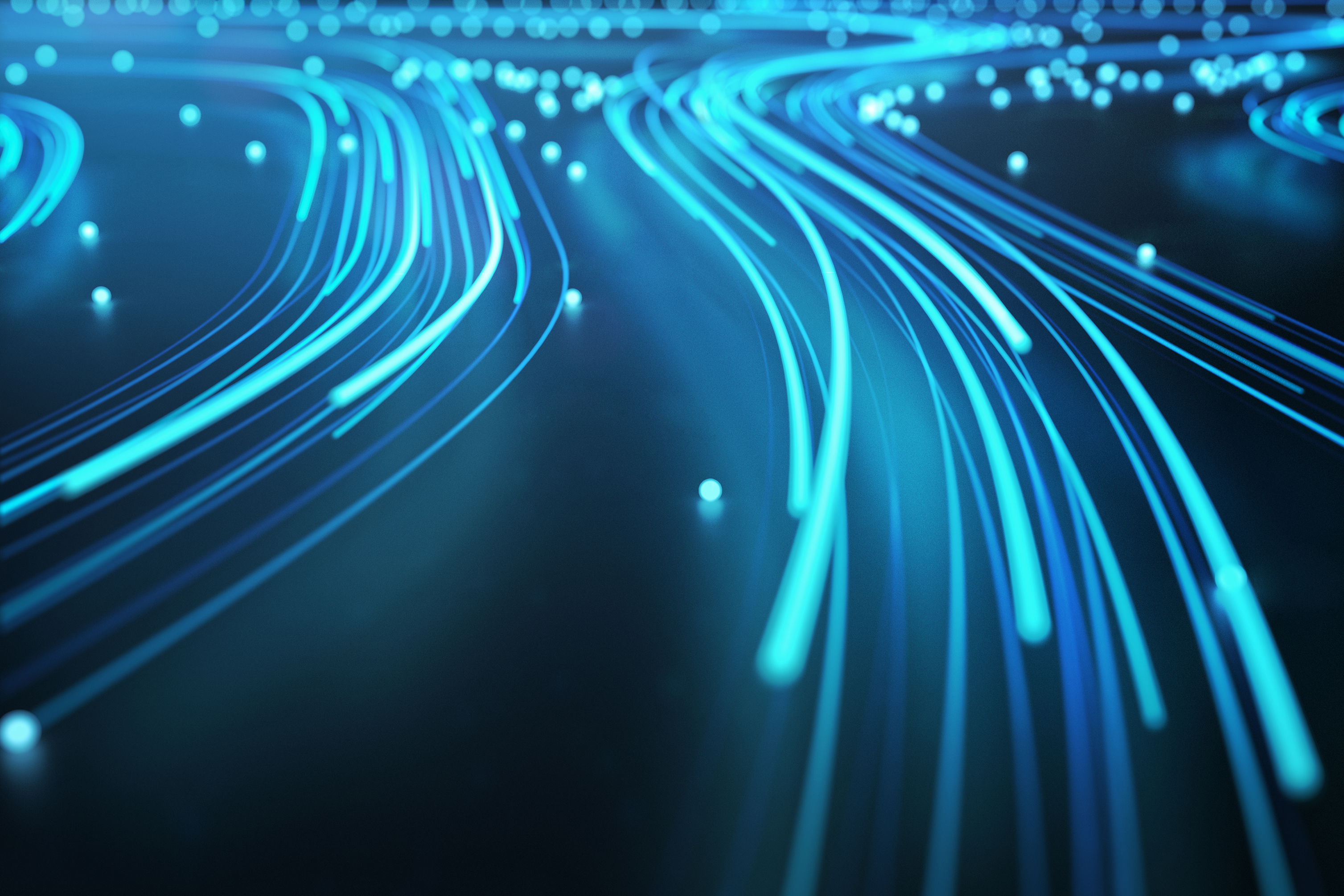 SHARED VOCABULARY
CAREER FOCUSED
CAREER DEVELOPMENT
PARTNERSHIPS
RESOURCES
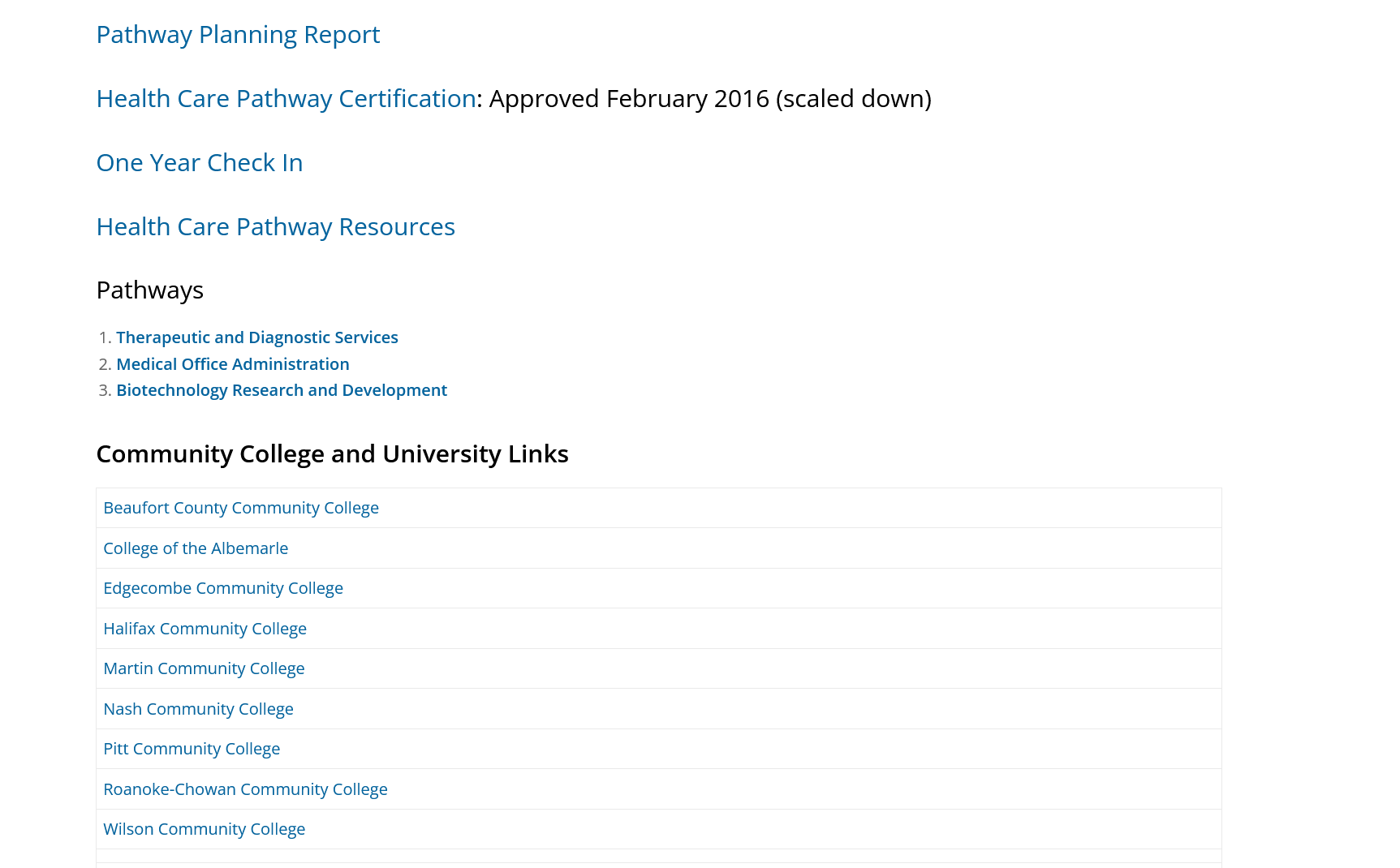 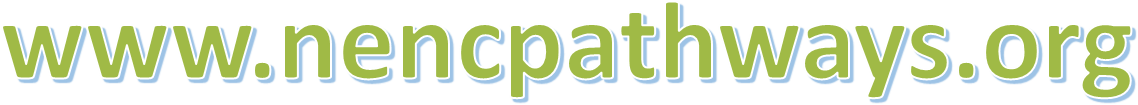 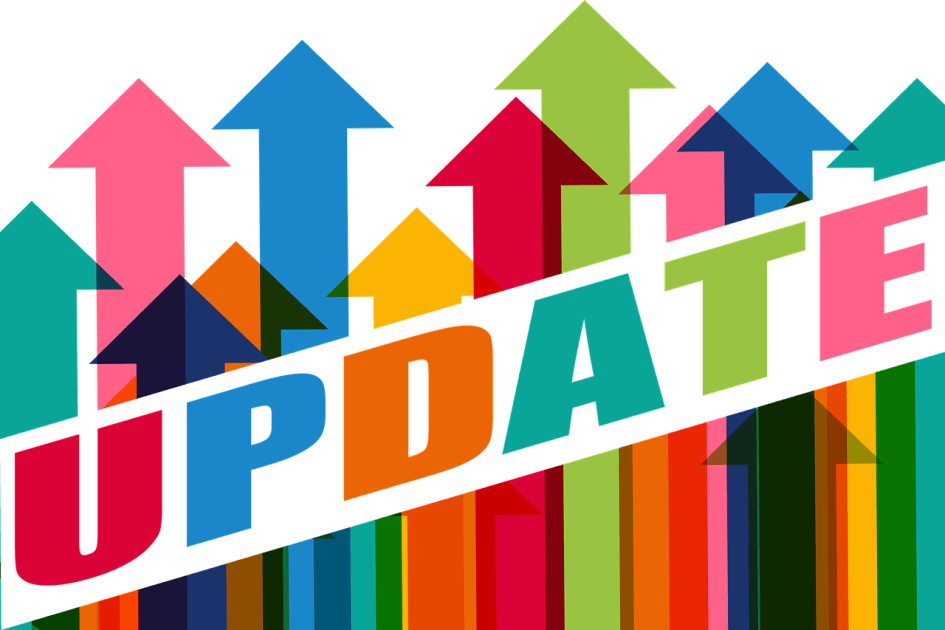 Partnership Updates
Skills USA Endorsement
Grants – Maritime, STEPS4GROWTH, NCBiotech
Rivers East Academy
*Pathway Reviews
*Toolkit Update
Posters
Quarterly Meetings
NCWorks Partners Conference, Synergy, Carolina Across 100, NC Youth Forum, CTE Advisory/Planning
This Photo by Unknown Author is licensed under CC BY-NC
HEALTH CARE ADVANCEMENT COLLABORATIVE (HCAC)
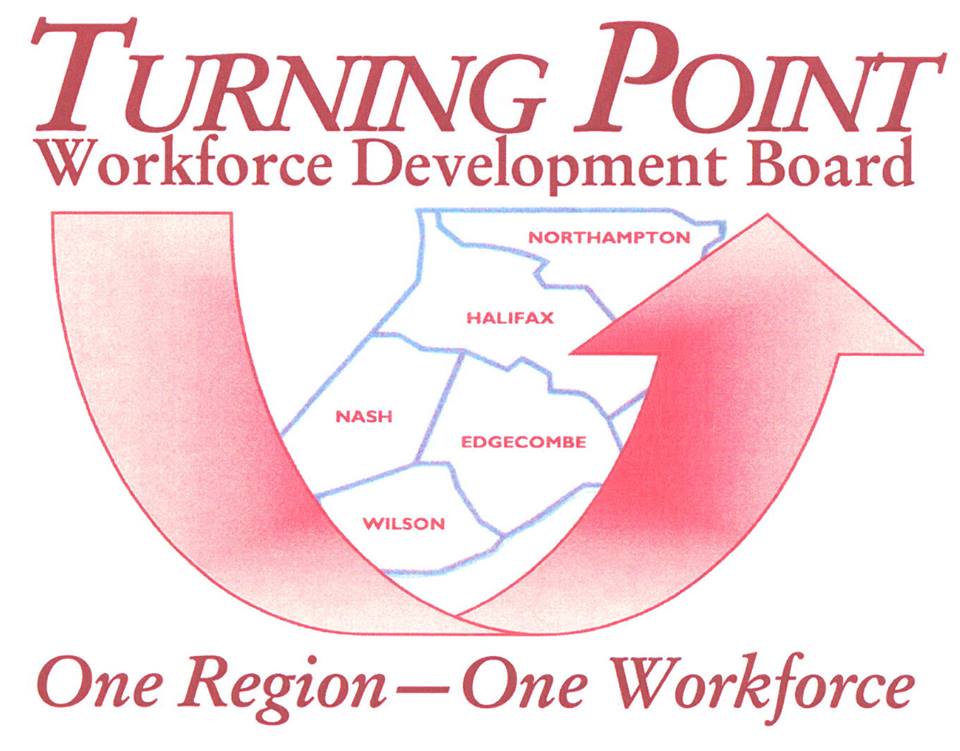 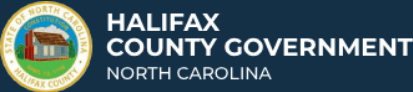 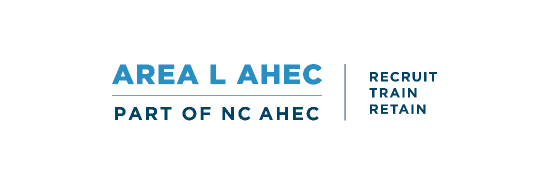 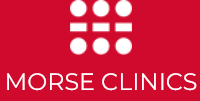 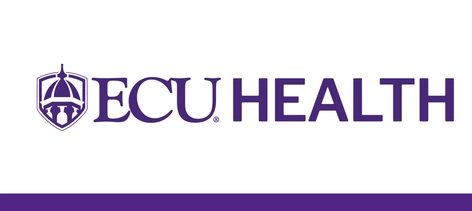 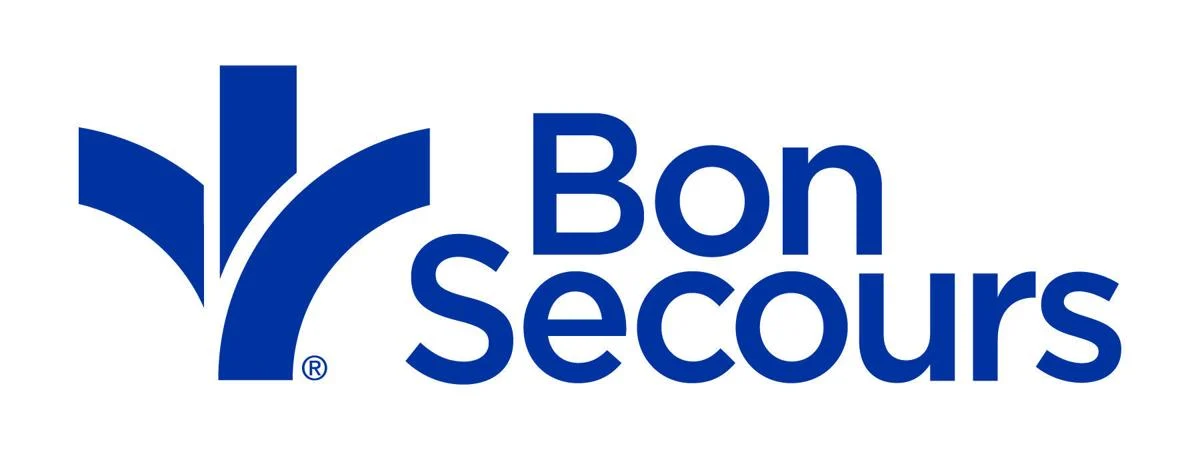 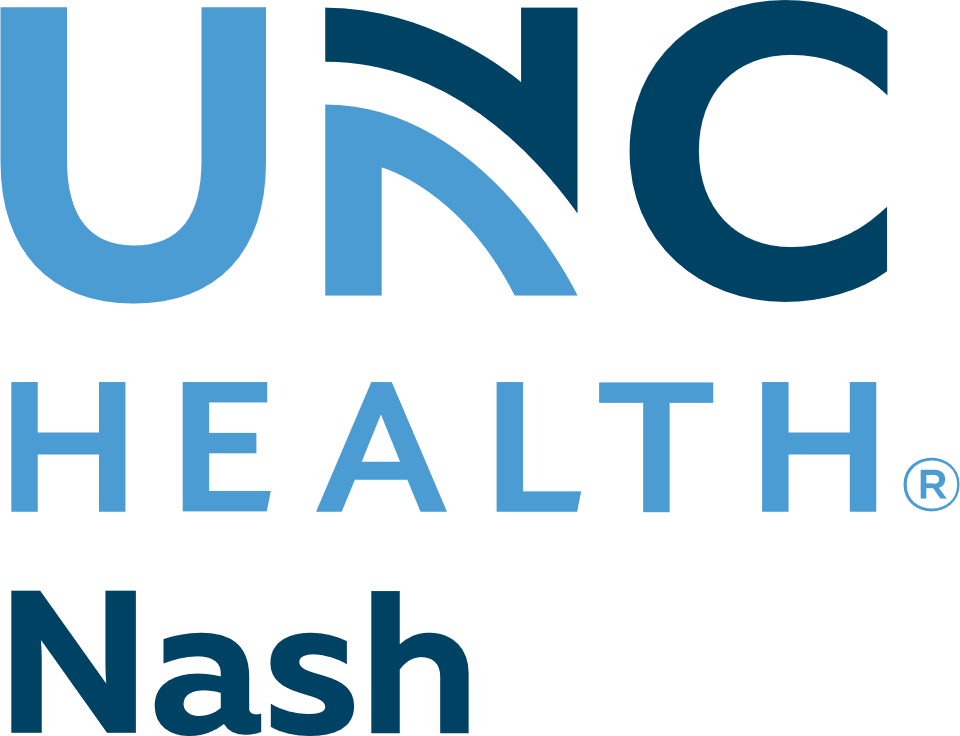 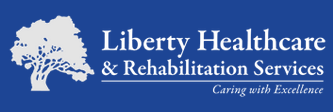 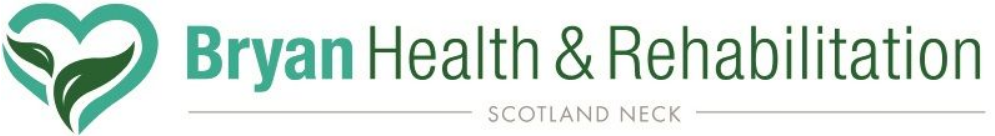 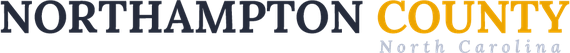 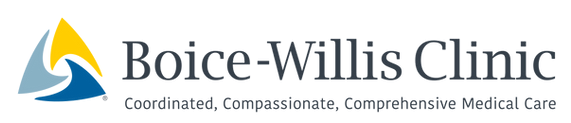 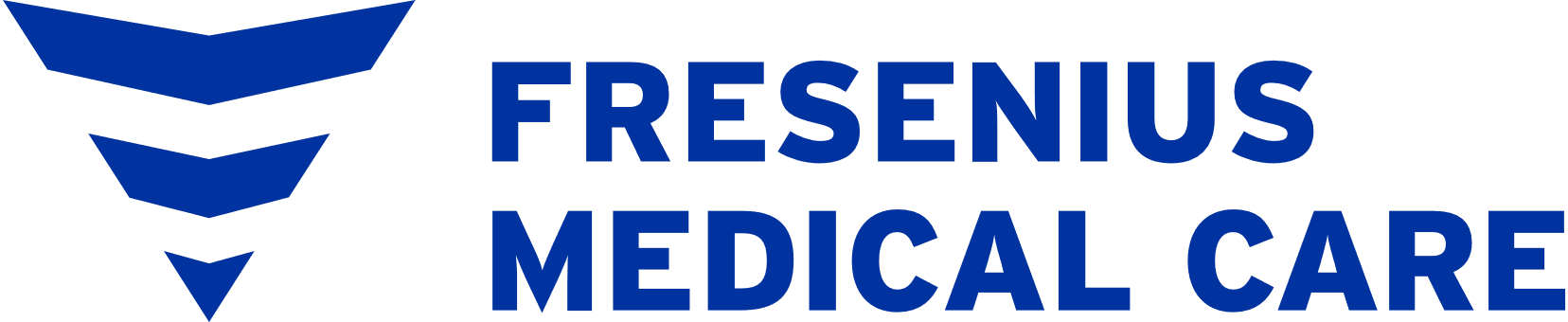 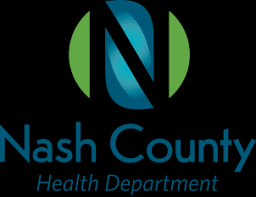 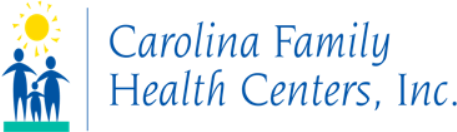 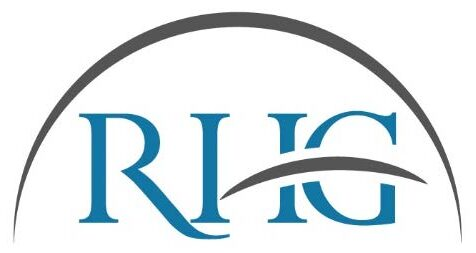 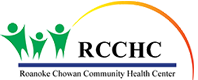 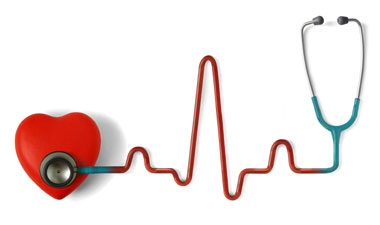 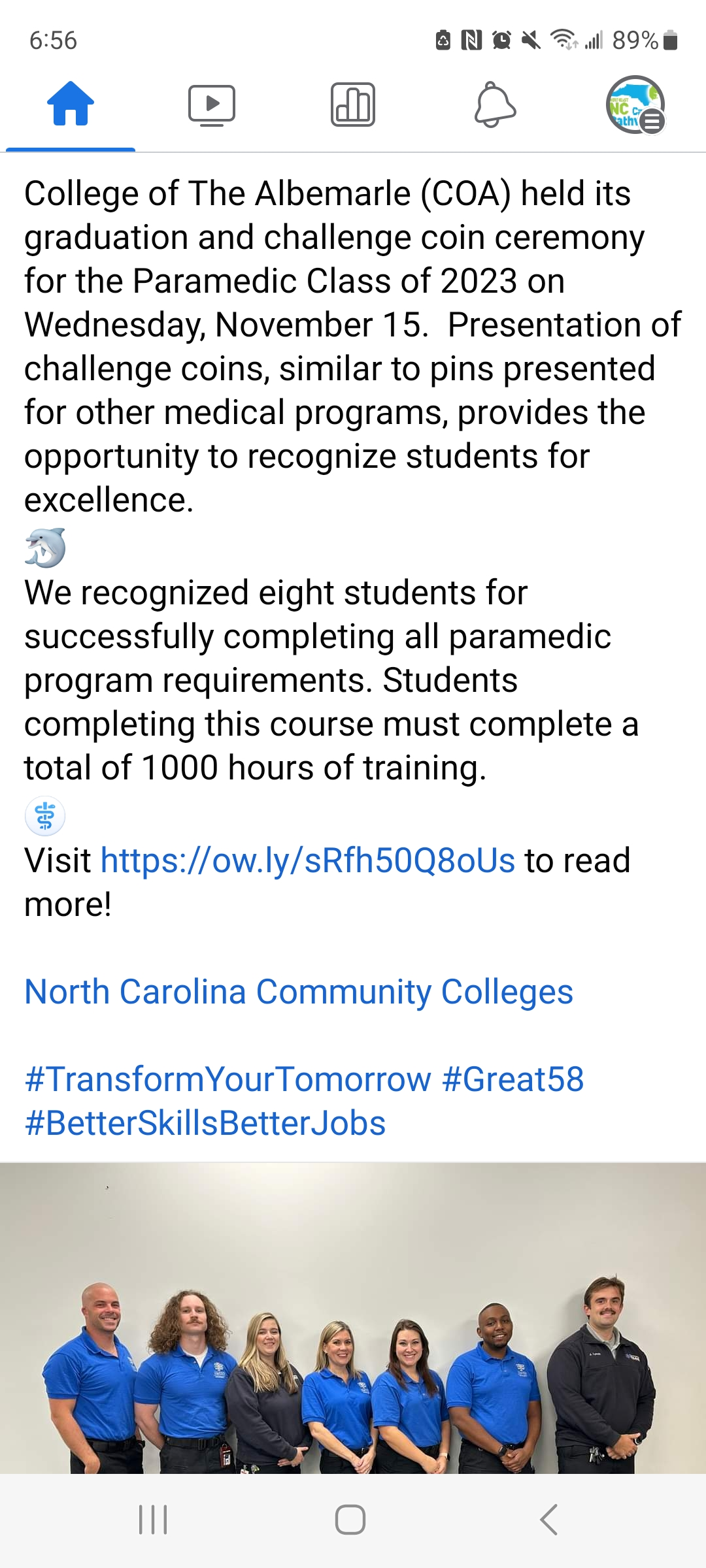 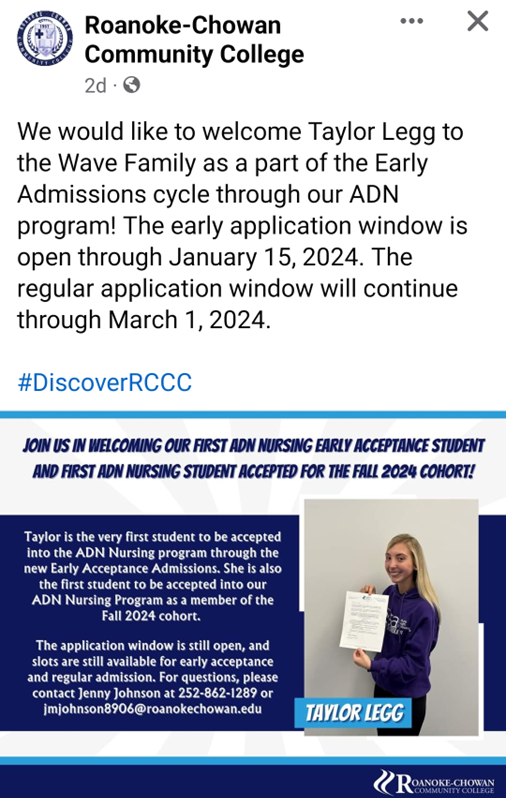 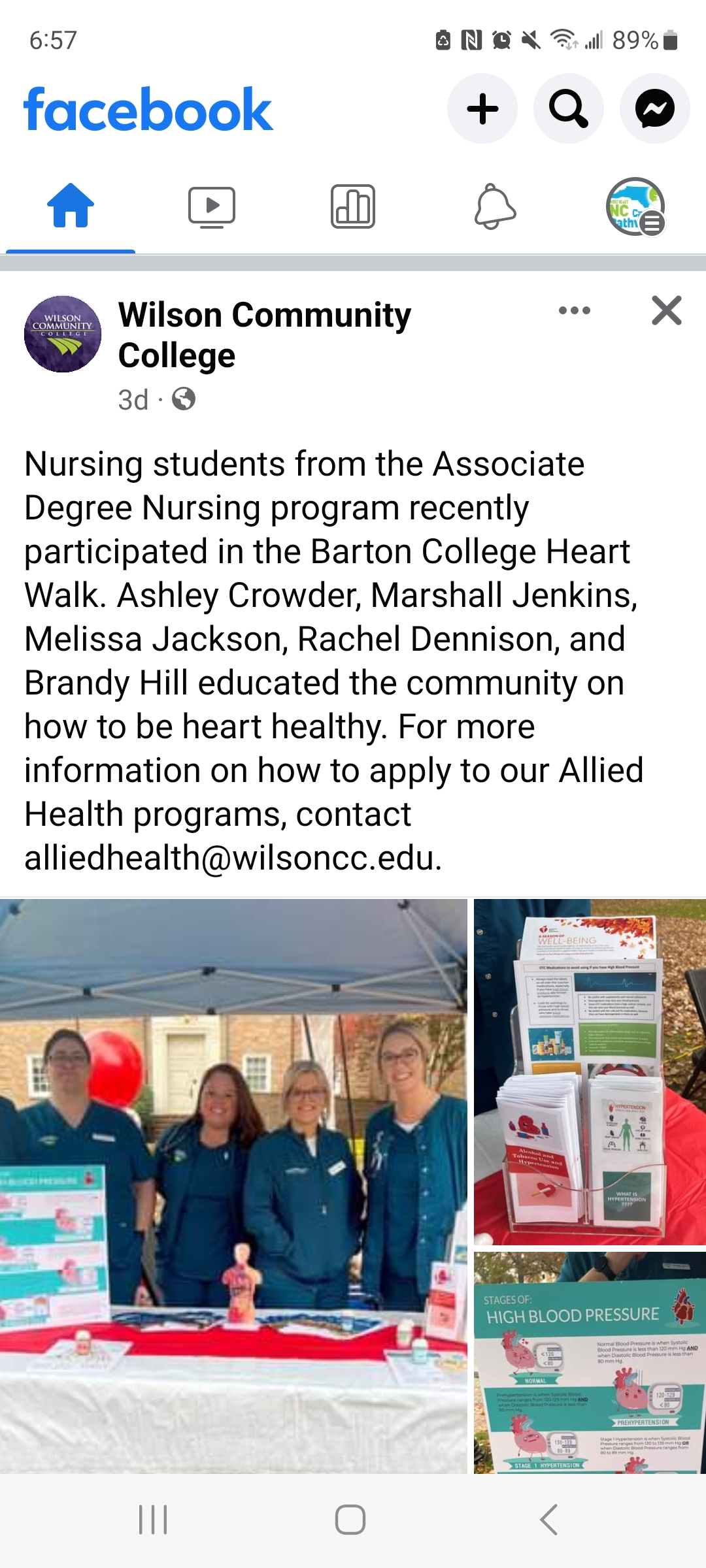 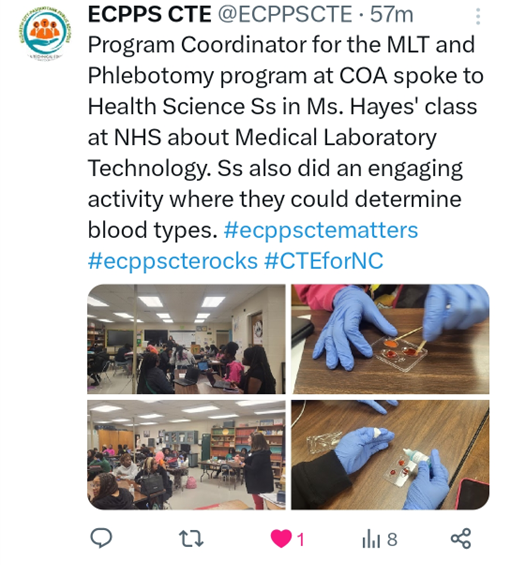 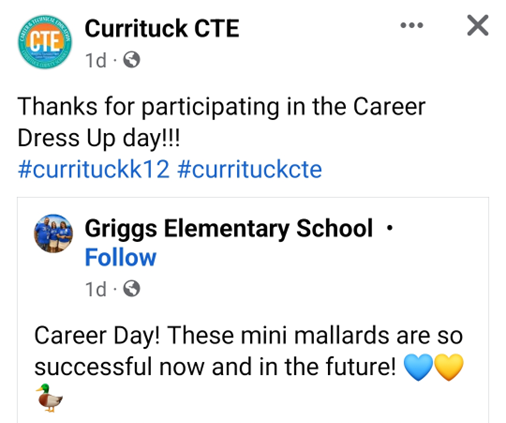 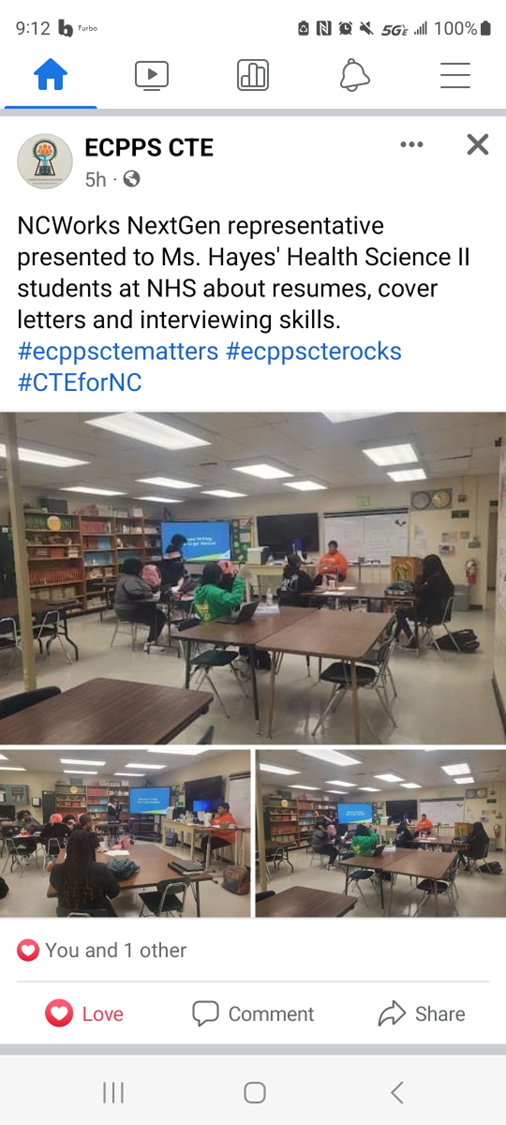 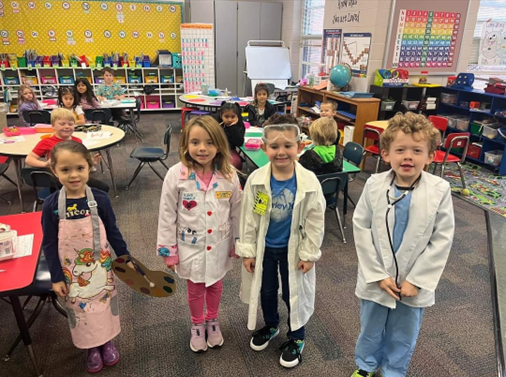 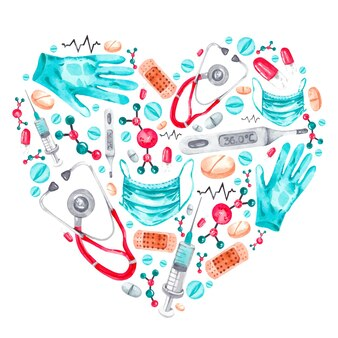 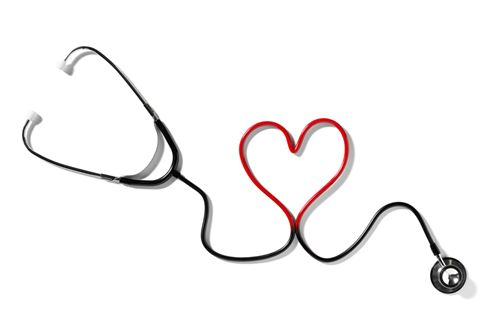 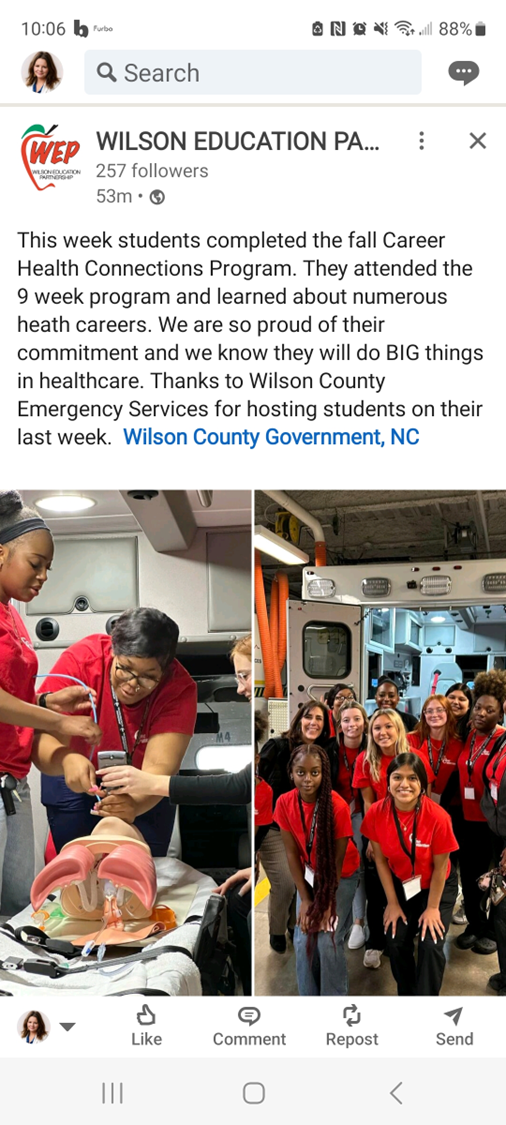 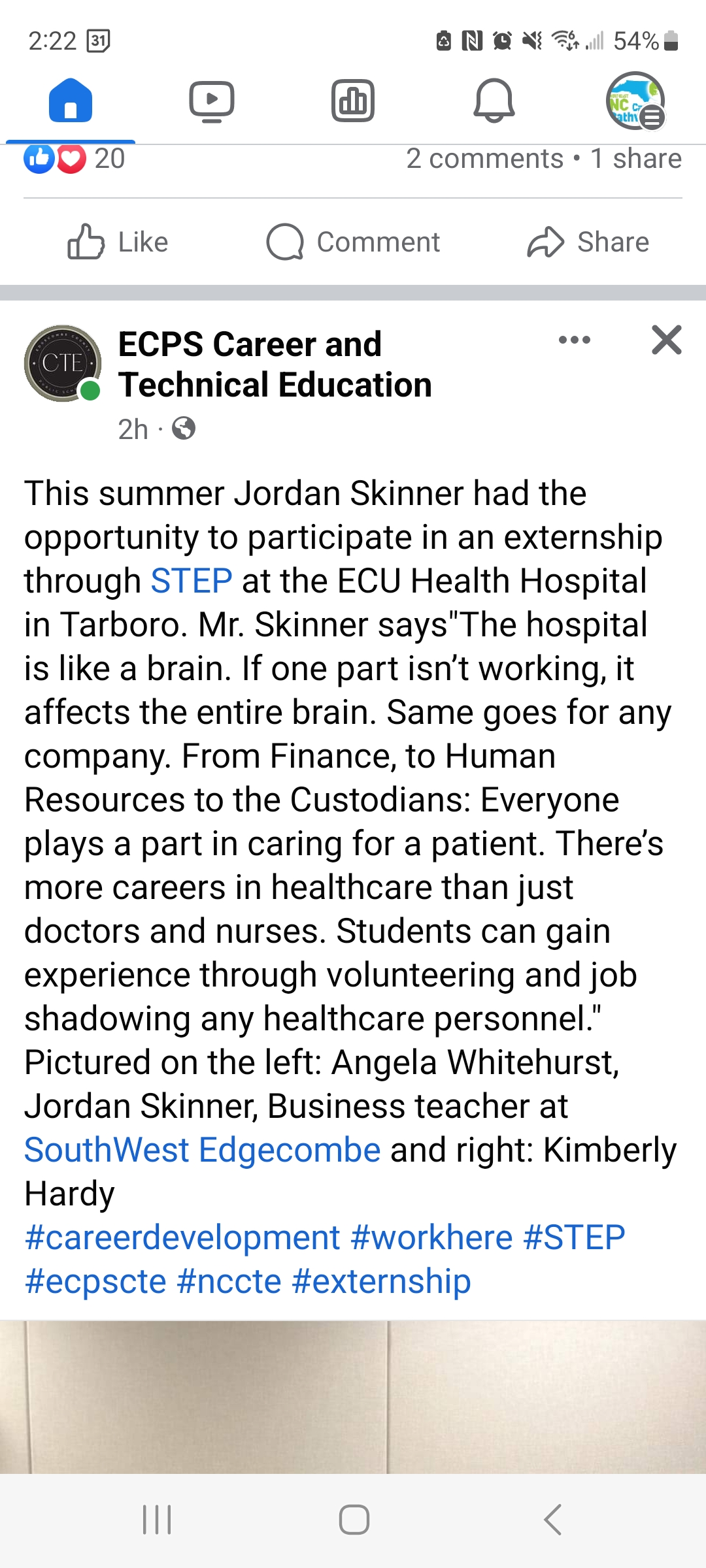 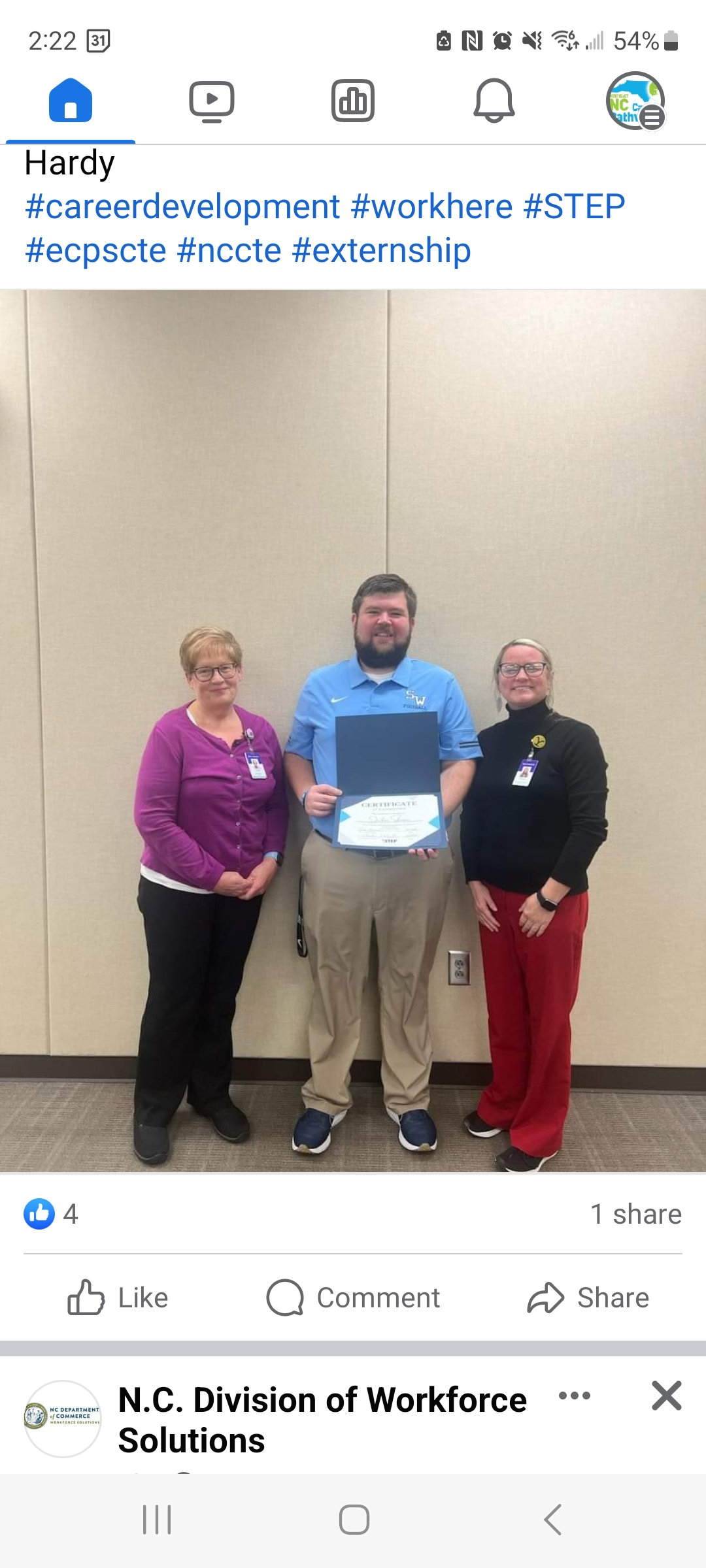 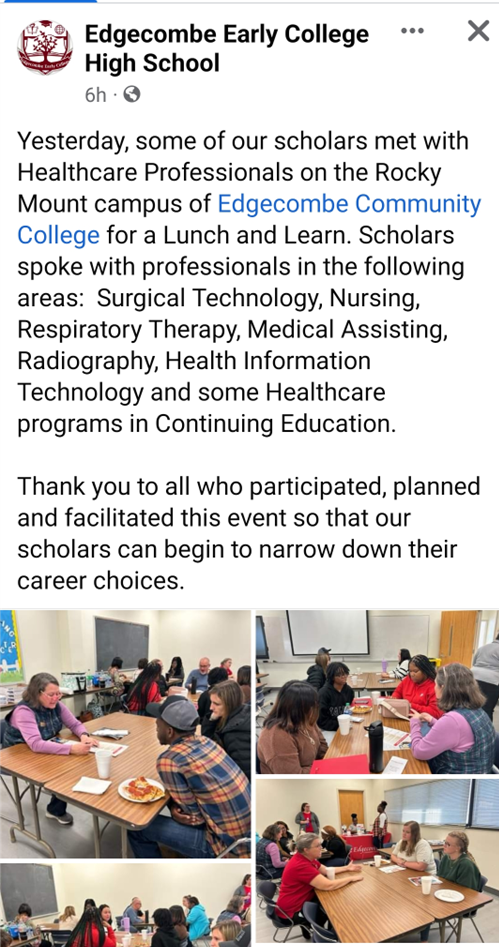 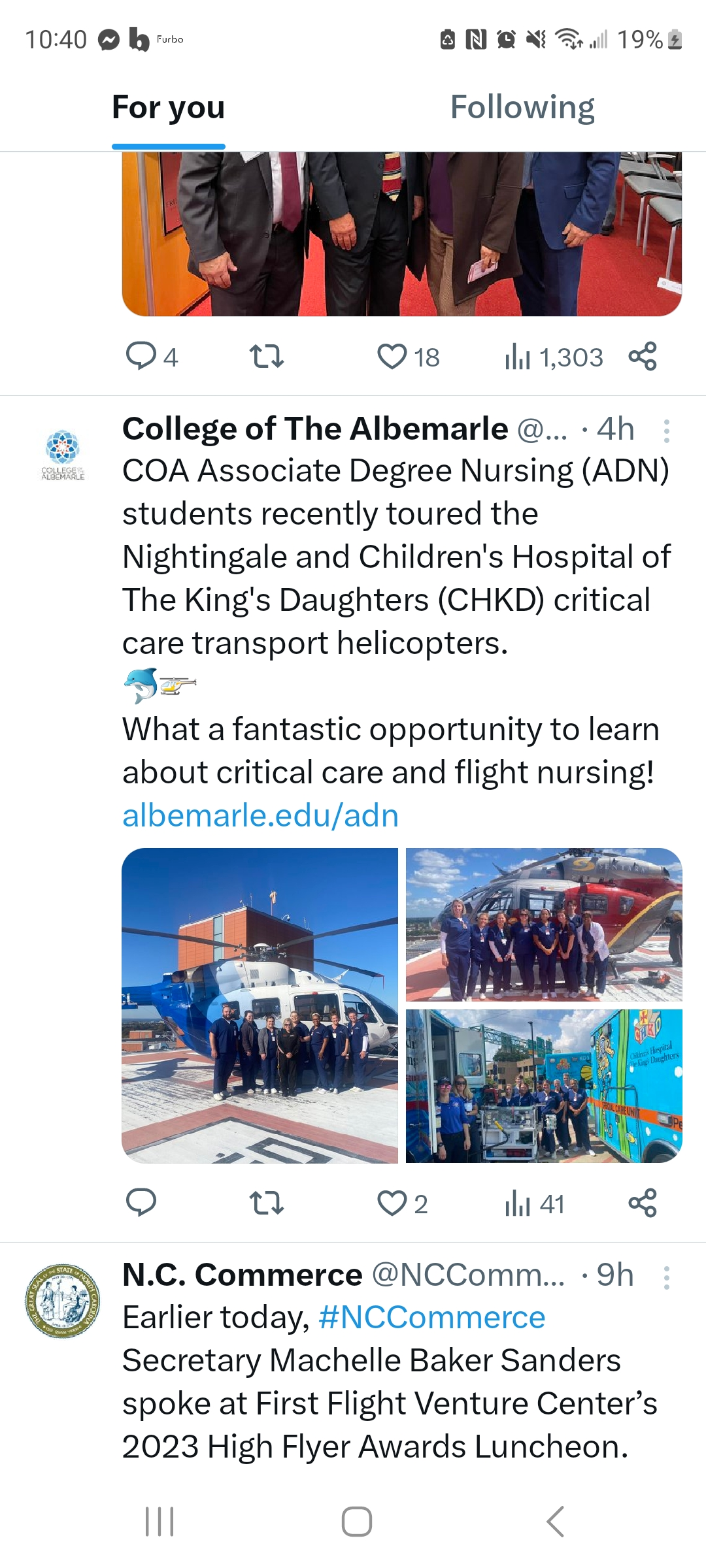 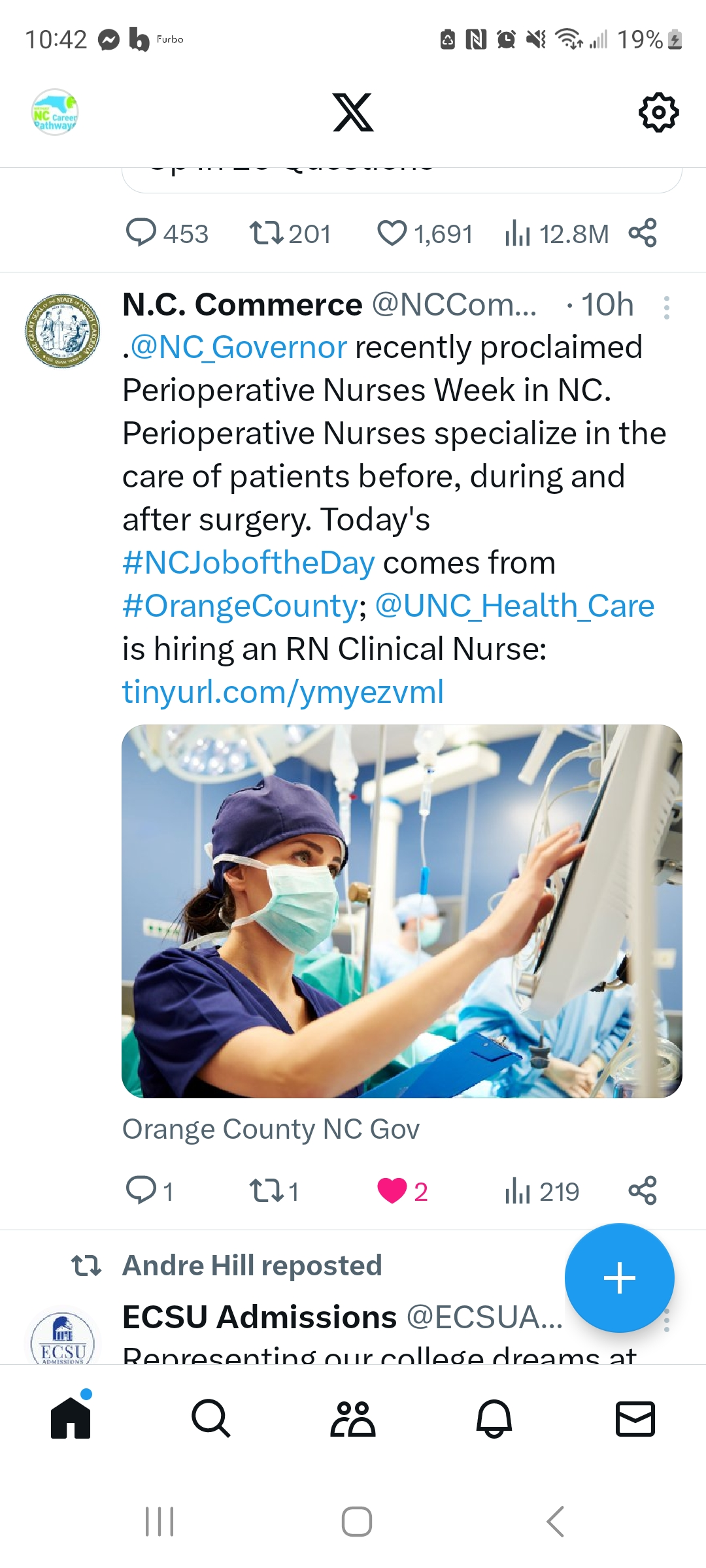 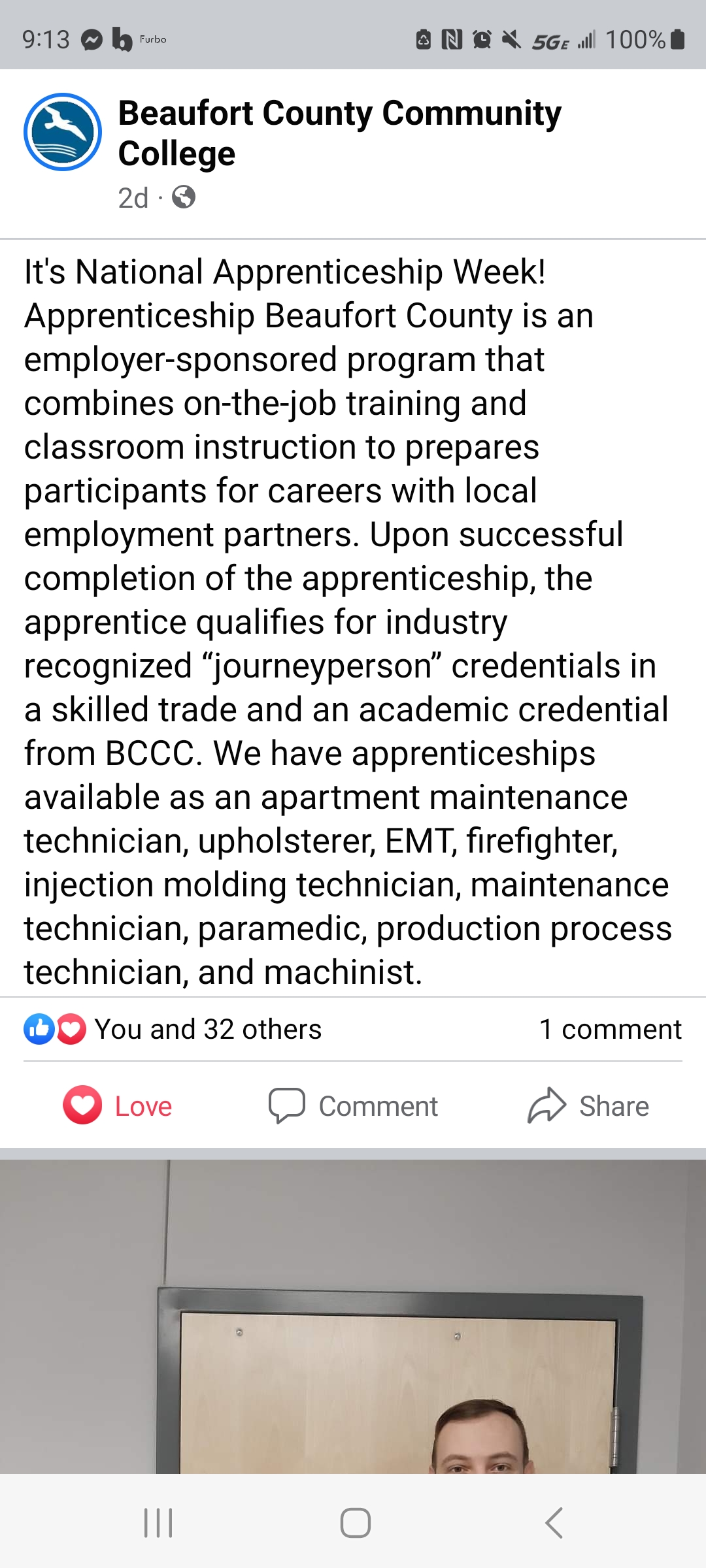 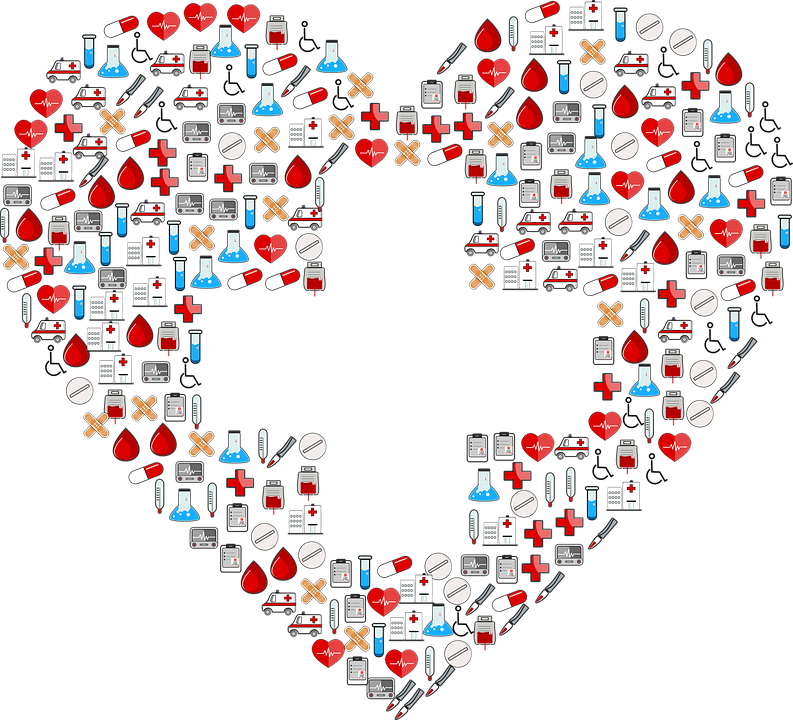 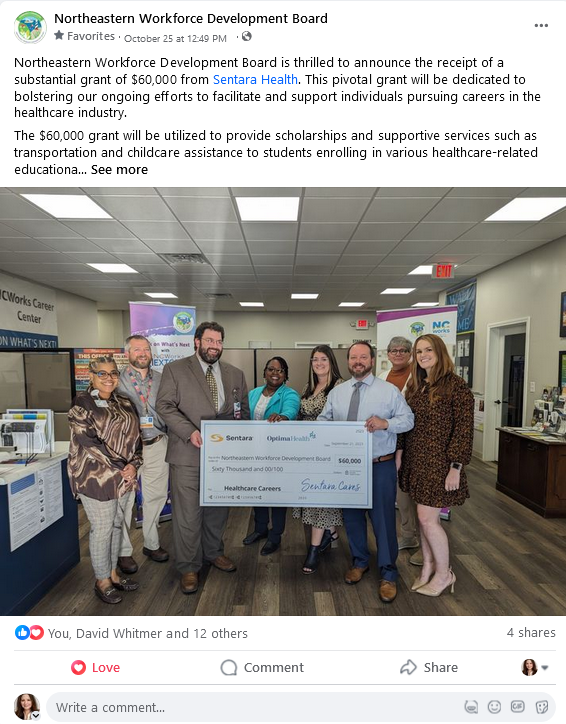 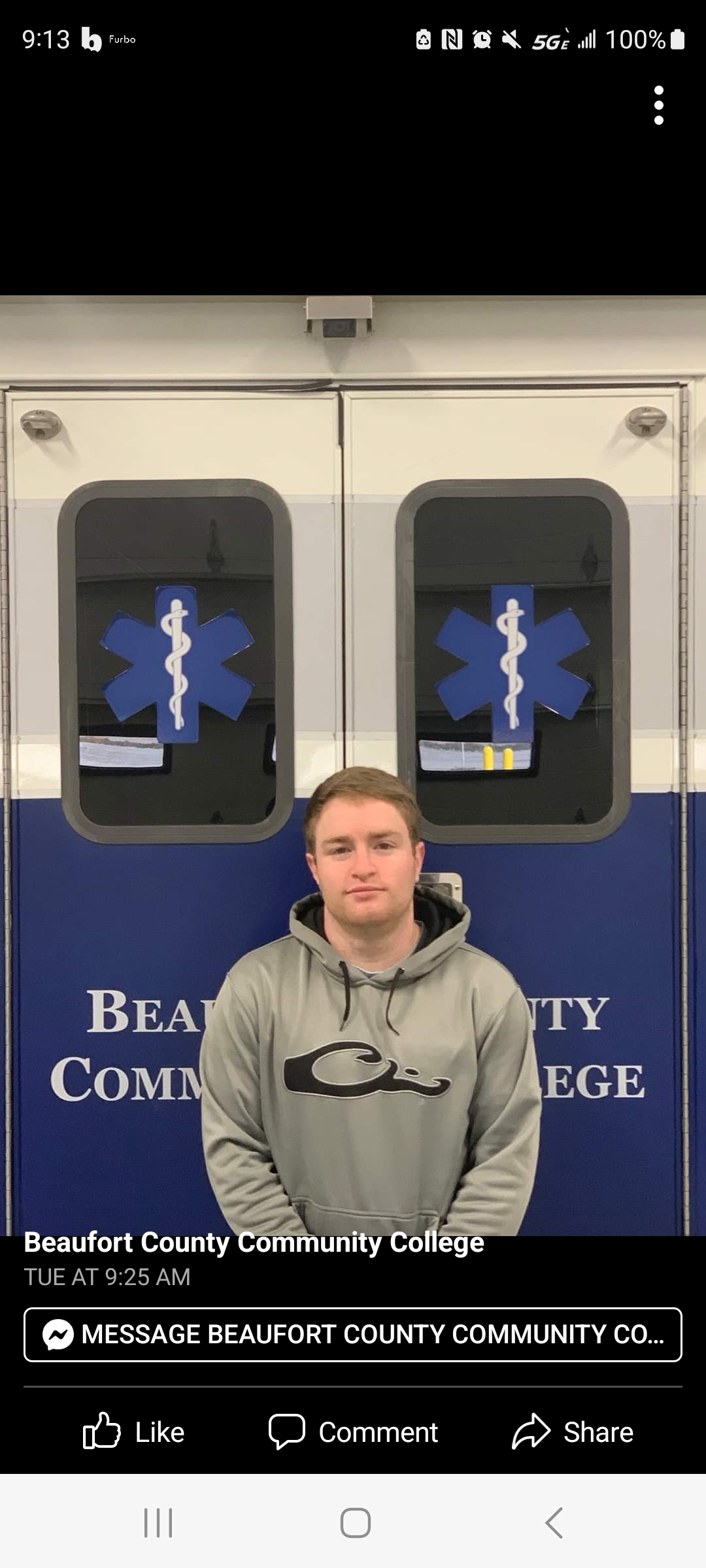 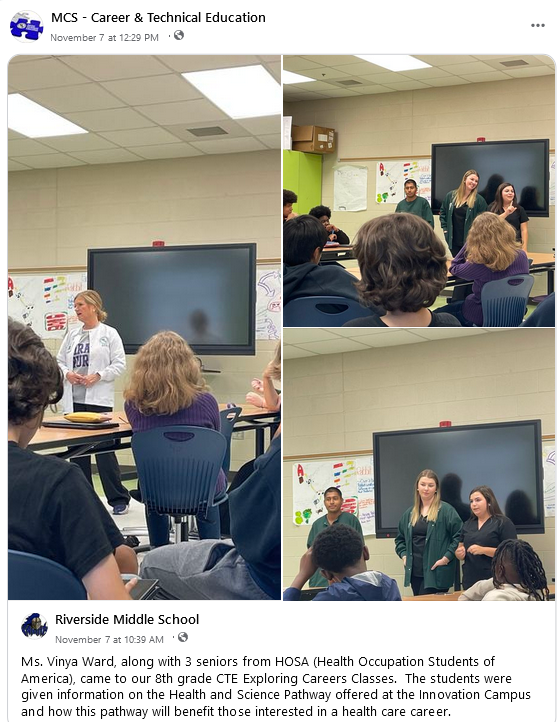 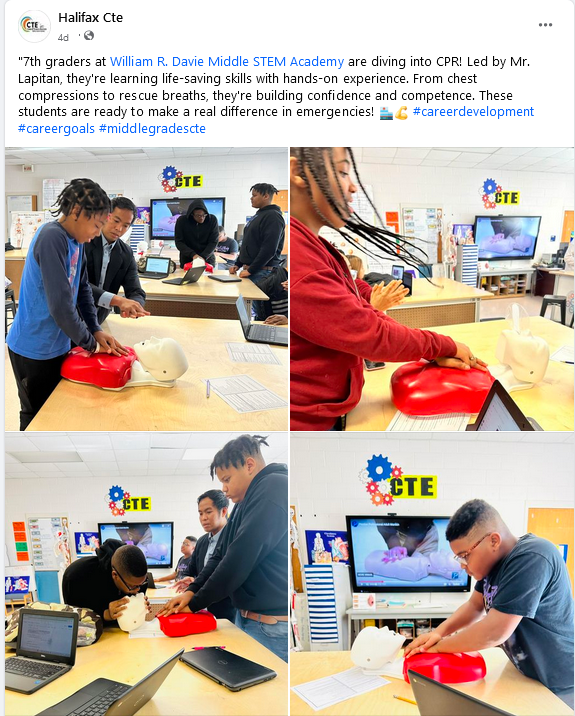 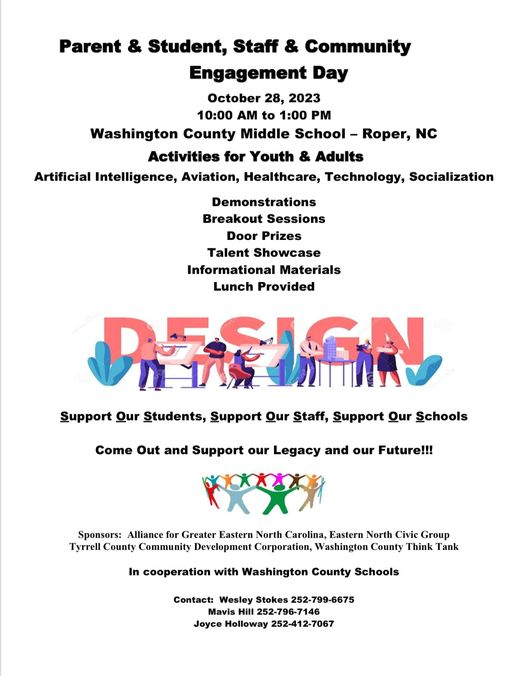 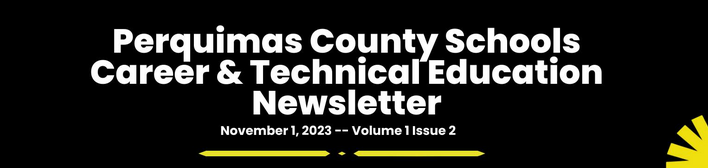 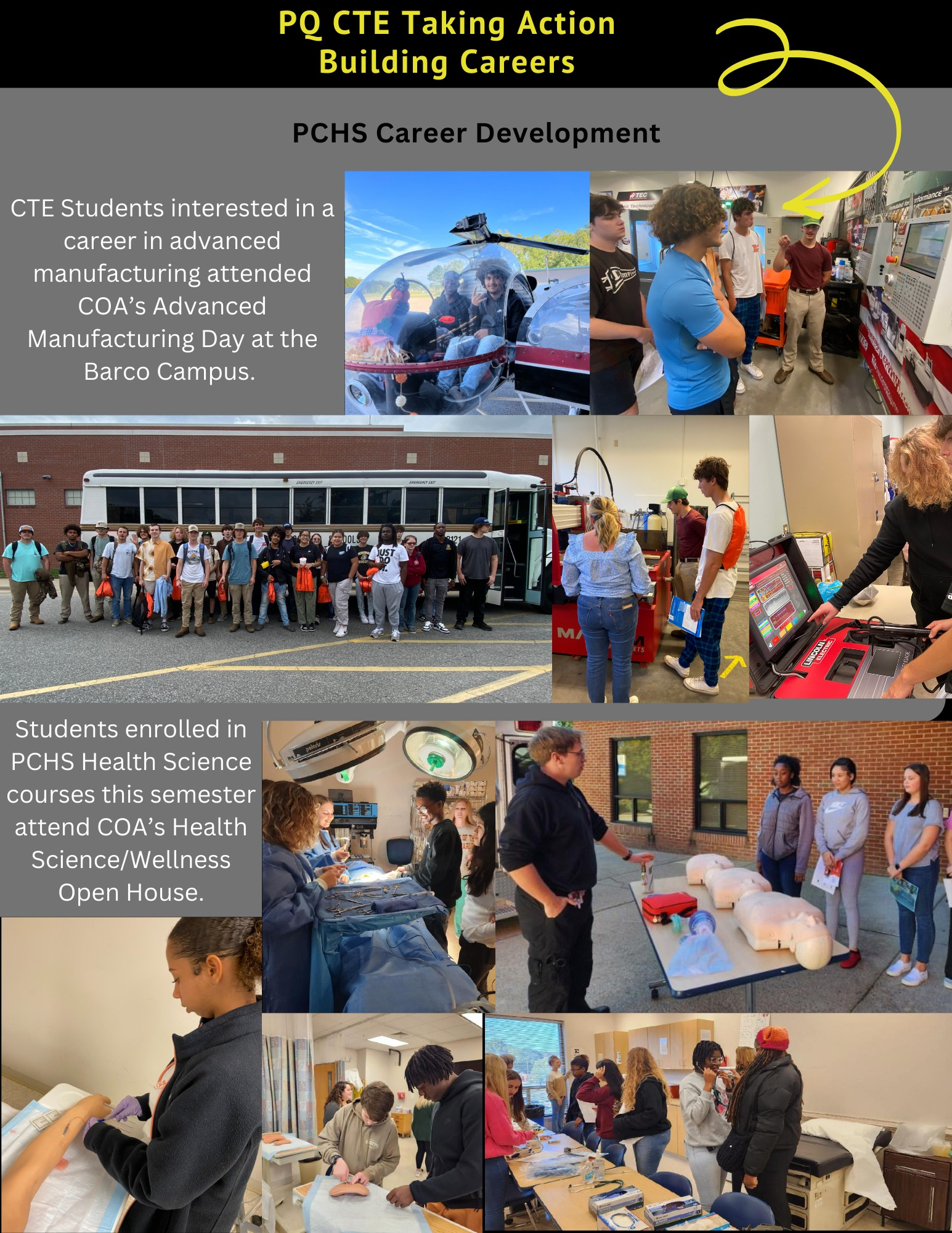 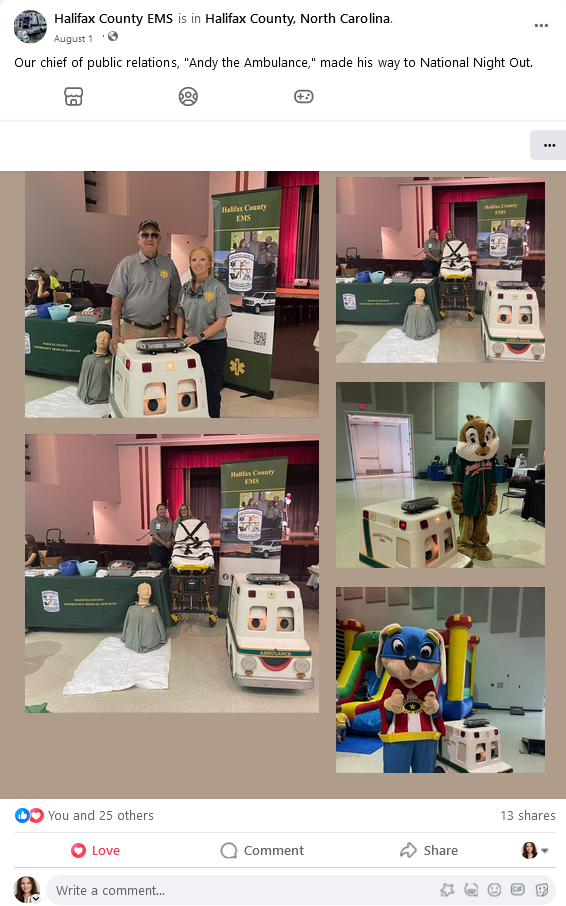 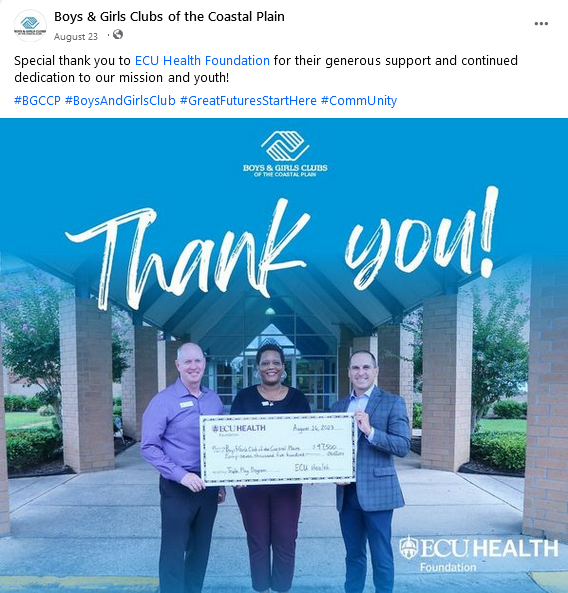 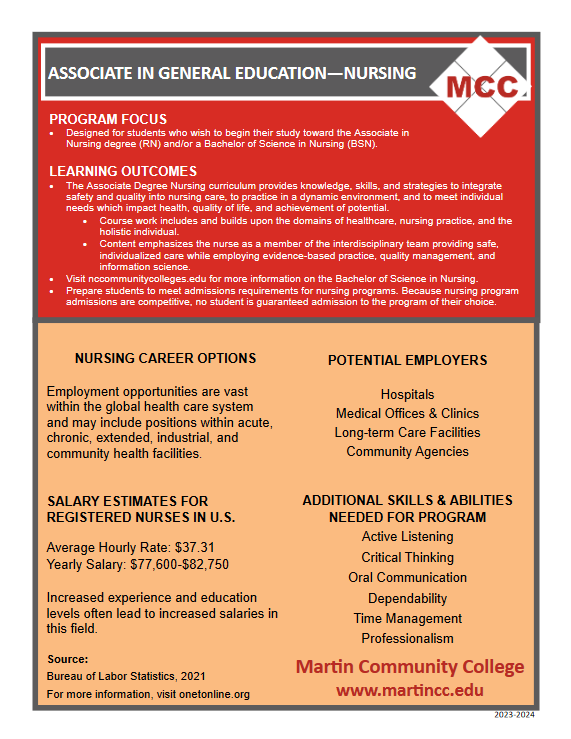 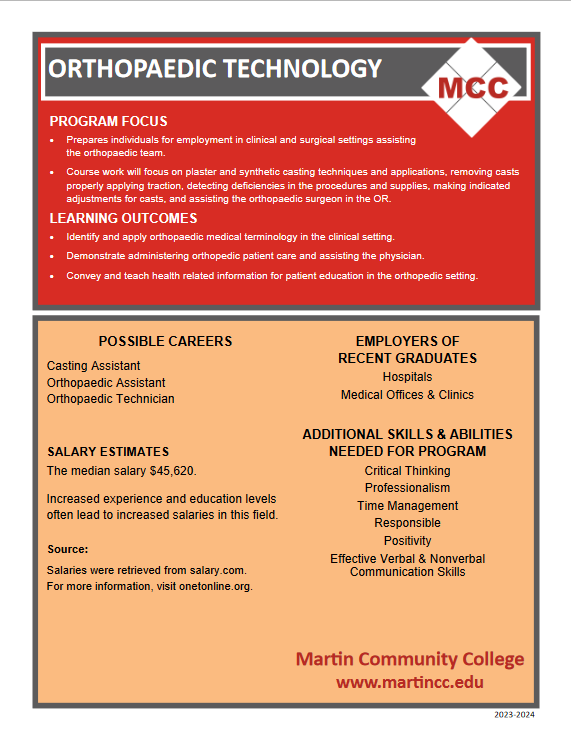 Health Care Career Path
FNP’s earn between $96,000 and $135,000/yr
RN’s salary usually maxes out around $100,000/yr
RN’s starting pay  can be around $60,000
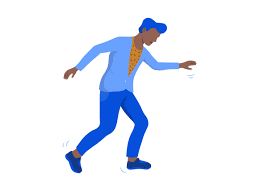 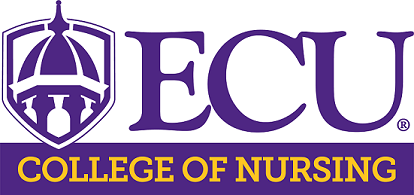 CNA’s in NENC generally earn between $10-$15/hr
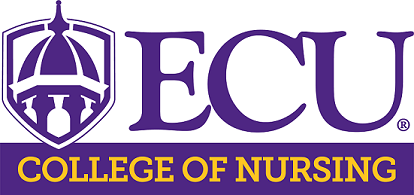 DNP
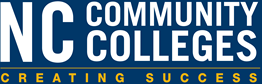 Family Nurse Practitioner in Eastern NC
Graduation
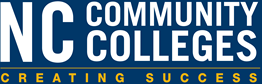 Completes Bachelor’s Degree
ENC RIBN
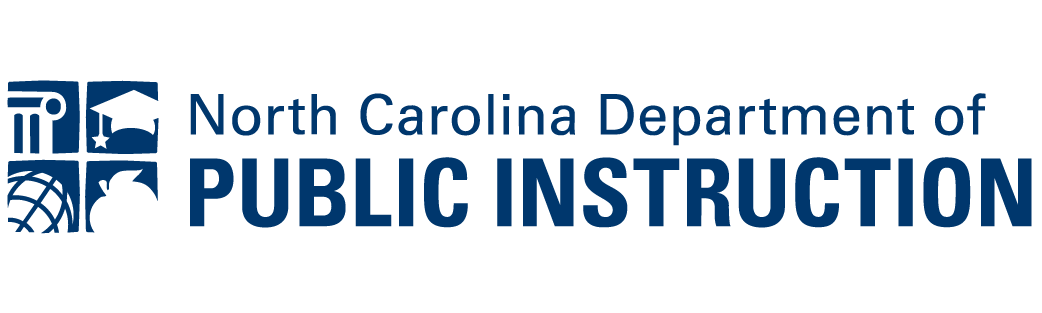 Completes Associates’ Degree
Medication Aide
Completed Certificate
High School
APRN RURAL Scholars Program
CNA I Certification
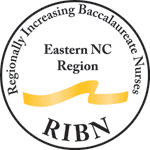 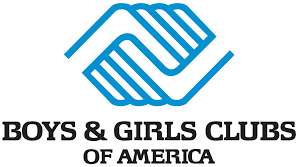 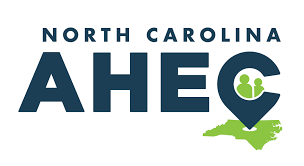 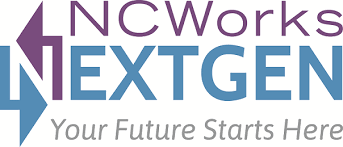 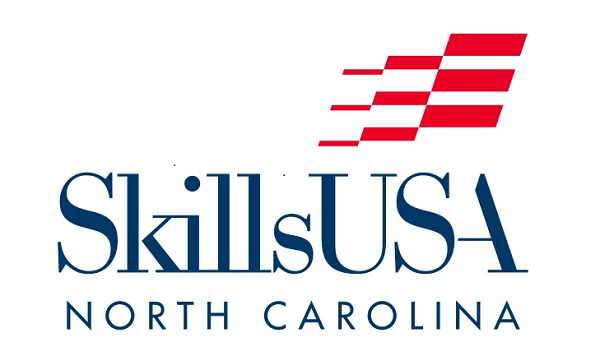 NENC Career Pathways proudly endorses the SkillsUSA Employability Framework to encourage a SHARED VOCABULARY and CAREER READINESS among partners and those we serve!
Ignite – page 46 “Ready, Set, Draw” – Adaptability/Flexibility